École Morden Middle School We need your help!
We are hoping to create our very own school mascot! We need help with the design.
Take a look at these mascots!It may give you some ideas.
Winnipeg Jets Mascot
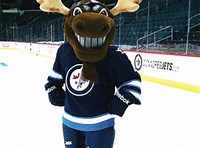 Mickey Moose
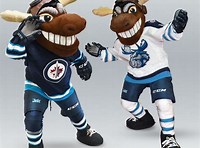 Canadian Olympic Mascot
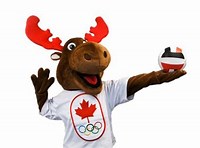 Winnipeg Blue Bombers
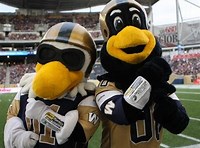 Toronto Raptors
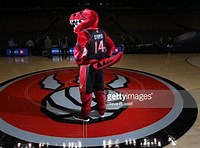 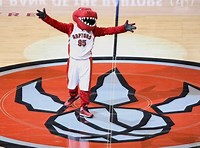 Canadian NHL Mascots
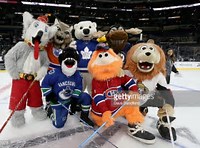 Please complete the École Morden Middle School Mascot Survey!